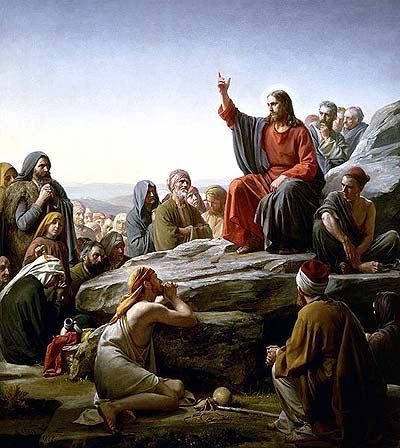 Дві заповіді Любові
8 клас
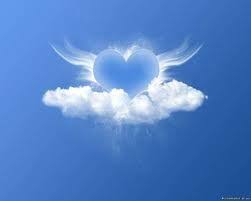 Вона вчить нас любові.
Сам Бог є любов.
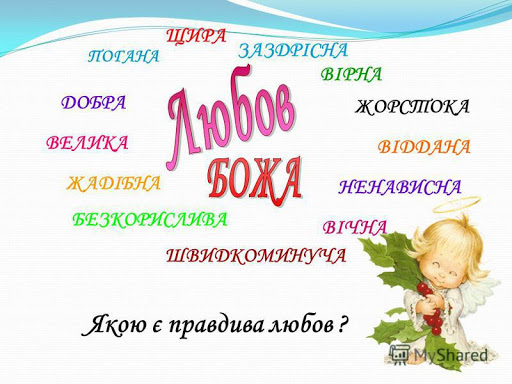 Любов довго терпить,любов милосердствує, не заздрить, любов не величається, не надимається, не поводиться нечемно,не шукає тільки свого,не рветься до гніву,не думає лихого… (1Посл.до коринтян13:4-8)
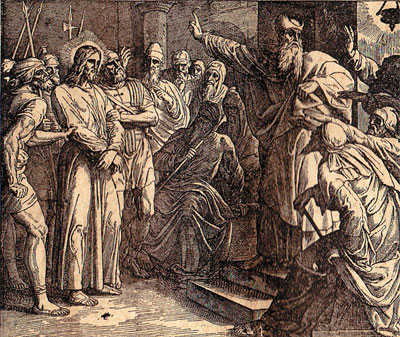 Чи виконуємо ми ці заповіді? Дуже легко 
любити друзів, близьких і тих, на кого ми хочемо справити враження. А як же з рештою?..., а насамперед ворогів, тих, хто вам не подобається.
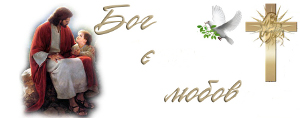 Вставте пропущене слово
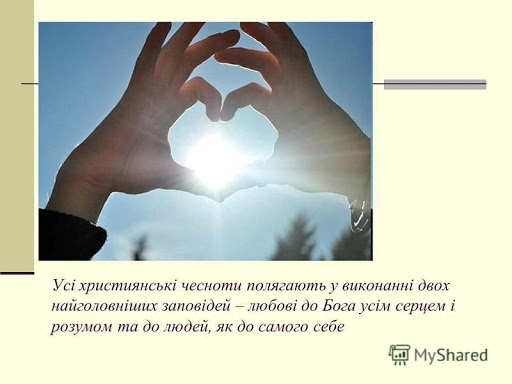 Коли мовчиш – мовчи з ...
Коли говориш - говори з….
Коли виправляєш – виправляй з….
Коли вибачаєш – вибачай з….
Май завжди в глибині серця корінь….
І з того кореня виростуть тільки добрі справи .
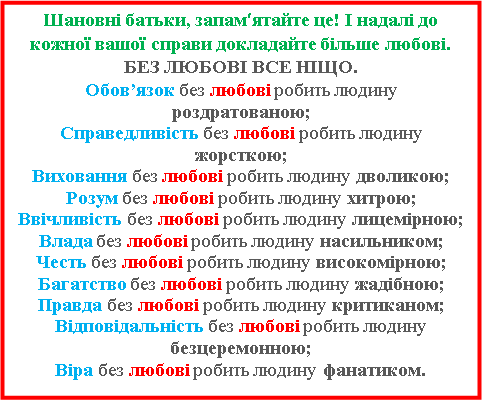 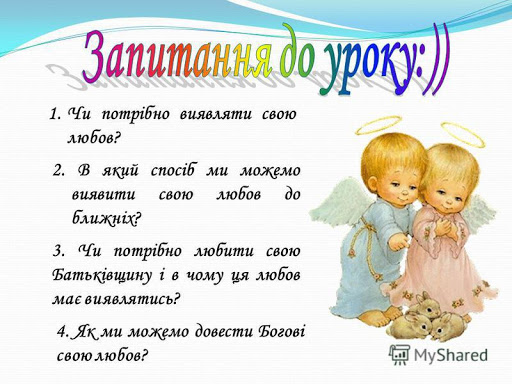 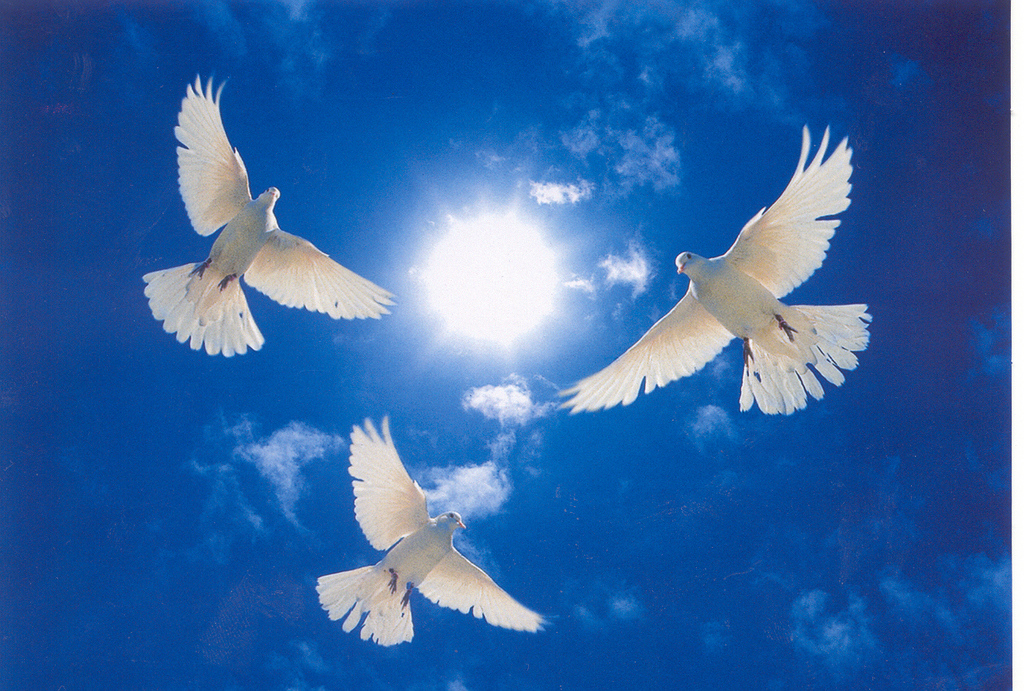 Найважливіше в житті – це любов! 
Найкращий спосіб розпорядитися життям – це любити.
Дякую за увагу!